Health and disease
WHO: the world health organization
Who defines health as “complete physical, mental  and social well-being, not just the mere abscence of desease.”
Factors that play a part in preventing deseases and maintaining health
A healthy environment
Healthy habits
Genetic and personal characteristics
Efficient anb high-quality health care systems
[Speaker Notes: hea]
Symptoms: apparent to the person
Signals: observed by others
Diagnose: to determine the disease
Treatment: medical care or attention (curative or symptomatic)
Convalescence: period to completely recover
Types of deseases
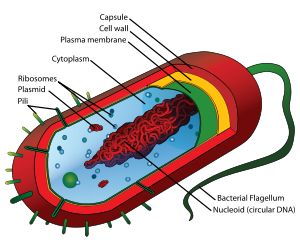 Infectious deseases
Cause: pathogenic microorganisms
that infect healthy people destroying cells by producing toxines or  destroying them directly. (Virulence)
BACTERIA: single-celled prokaryotes. Toxines
(Diphteria)
FUNGI: heterotrophic eukaryotic. (Athlete’s foot)
PROTOZOA: single-celled eukaryotes (sleeping sickness)
VIRUSES: non-cellular. Parasites of cells. (Polio)
Sexually transmitted deseases
Sexually transmitted deseases
Prevention of STD
CONDOMS. That’s the only way!
Condoms prevent gestation and STD.

Is it clear????
Transmission of infections
Direct contact
By touching inert objects
By drinking contaminated water
By eating contaminated food
By breathing contaminated air
Through contact with VECTORS: can transmit pathogenic microorganisms without getting the desease (insects or other animals)
Body’s defences
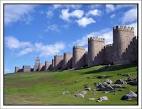 External defences: Structural, biochemical, mechanical, ecological
Internal defences: 
Non specific: phagocytes
Specific: antibodies (lymphocytes)
Defences
External: 
Skin, mucosae, saliva, juices, cilia, non-pathogenic organisms.
Internal: White blood cells.
Non-specific defences:
Protect against any type of pathogenic microorganisms: Phagocytes
Specific defences: against specific foreign molecules called antigens. Lymphocytes produce antibodies specific to one antigen.
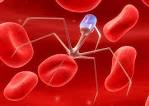 Local responses: A wound
Inflammatory response: Capillaries dilate, bloodstream increases, phagocytes come. Inflammation and blushing.
Local temperature raises to help phagocytes to move.
Pus is composed by rests of white blood cells and germs.
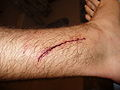 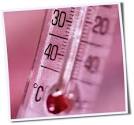 Fever and inflammation
Both work with the body in its fight against the invading microorganisms.

Fever helps the white blood cells act more effectively and makes it more difficult for the pathogens to reproduce.

Inflammation permits greater blood flow. This allows white cells and antibodies to arrive at the site of infection.
General responses:Immune response
Third defence line: Lymphocytes.
Lymphocytes produce specific proteins called antibodies.
Antibodies are specific against antigens.
Antigen-antibody reaction
Infection deseases’ developing
1.- Incubation period
2.- Illness period
3.- Convalescence period
4.- Recovery
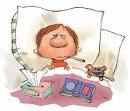 Habits to prevent infectious deseases
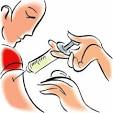 Hygiene, 
antiseptics, desinfectants, 
keep your immune system healthy: sleep, diet, exercise, no drugs; 
  medicines just with prescription.
Vaccination: a dead, weakened or inactive pathogenic microbe being injected into the body of a healthy person to produce antibodies against the antigens of the microbe.
Curing infectious deseases
Serum therapy: a liquid that contains antibodies is given to a infected person (serum). Antibodies are produced by another person or an animal.
Drug therapy: adminitering medication. Microbicides destroy microbes. Microbiostatic prevent microbes from reproducing. Antibiotics and sulphonamides are the most important. 

USE ANTIBIOTICS CAREFULLY!!!!
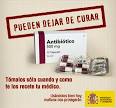 Non-infectious deseases
Deseases related to specific systems: cardiovascular
Cancer: tumour
Related to malnutrition: scurvy
Traumatic injuries: accidents
Endocrine and metabollic: excessive or deficient secretion of a hormone: obesity, diabetes
Mental and behavioural disorders
Genetic deseases
Health care
Primary care doctor
Medical specialist
Hospitalisation
Trasplants: is the transfer of an organ, tissue or group of cells from one individual to antother to replace an organ that no longer works.
Organ and tissue transplants: transfusion
Cell transplants: stem cells (embryonic or adult cells)
Problems: Preserving the organ, surgical complications and rejection